Xanthos – A Global Hydrologic Model
Objective
Build an open-source, extensible hydrologic model written in Python that can quantify changes in freshwater availability under alternative climate, socioeconomic, and energy system futures
Approach
Develop a model with modules for calculating potential evapotranspiration, runoff generation, and stream routing
Harmonize input structure and standardize configuration
Impact
Facilitates use by and contributions from scientists who study global water supply and work with the Global Change Assessment Model (GCAM)
Researchers can use Xanthos to explore different climate, socioeconomic, and energy adaptation scenarios over the 21st century, and assess their effects on regional and global water availability
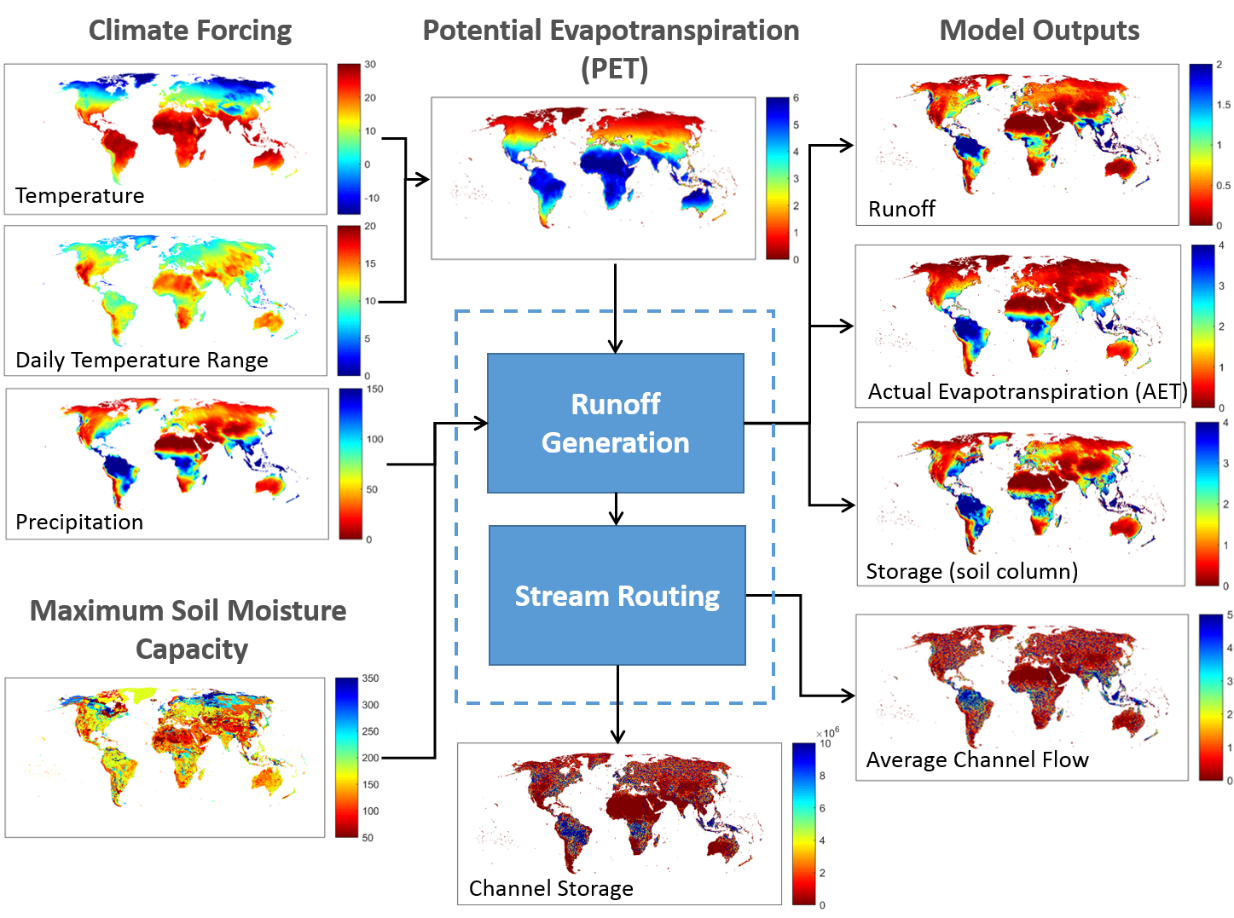 The chart shows main inputs and outputs of Xanthos at monthly and 0.5 degree scales.
Li X, CR Vernon, MI Hejazi, RP Link, L Feng, Y Liu, and LT Rauchenstein. 2017. “Xanthos – A Global Hydrologic Model.” Journal of Open Research Software 5(1):21. DOI: https://doi.org/10.5334/jors.181
[Speaker Notes: http://www.pnl.gov/science/highlights/highlights.asp?division=749]